Stage 18: Your Digital Footprint
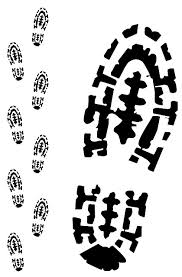 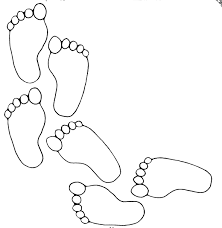 Objectives
Understand that being safe when you visit websites is similar to staying safe in real life
Learn to recognize websites that are alright for you to visit
Recognize if you should ask an adult you trust before visiting a particular website
Explore what information is appropriate to be put online
Vocabulary
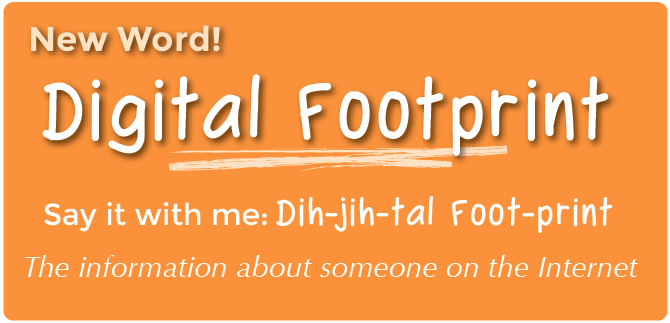 Pause & Think
Open Word – Answer the following questions:
What does it mean to stay safe?
When you walk down the street and play in your neighborhood without a trusted adult there, how do you stay safe?
Pause & Think
Just as you should stay safe in the real world, you should stay safe when you go into the online world.
Examples:
Don’t tell strangers your information – same goes online – don’t post your personal information
Don’t give a stranger your picture – same goes online – don’t give someone you don’t know a picture of you
Don’t use inappropriate language – same goes online – people can save or print what you say
If you feel uncomfortable/sacred/confused out in public tell an adult/police/authority – same goes online
Don’t take something from a stranger – same goes online – don’t download something from someone you don’t know
Pause & Think Video
Link: http://studio.code.org/s/course2/stage/18/puzzle/1
Game – Follow the Digital Trail
In a minute we are going to follow the trails of Mizzle the Mouse and Electra the Elephant.
These animals decided it would be fun to post some information about themselves online.
They went onto www.wildkingdom.com and posted information.
You are going to be from “Things Big and Small Detective Agency”.
You have been hired to find out as much information as possible about Mizzle and Electra.
Fill out the Follow The Digital Trail worksheet as you view their trail.
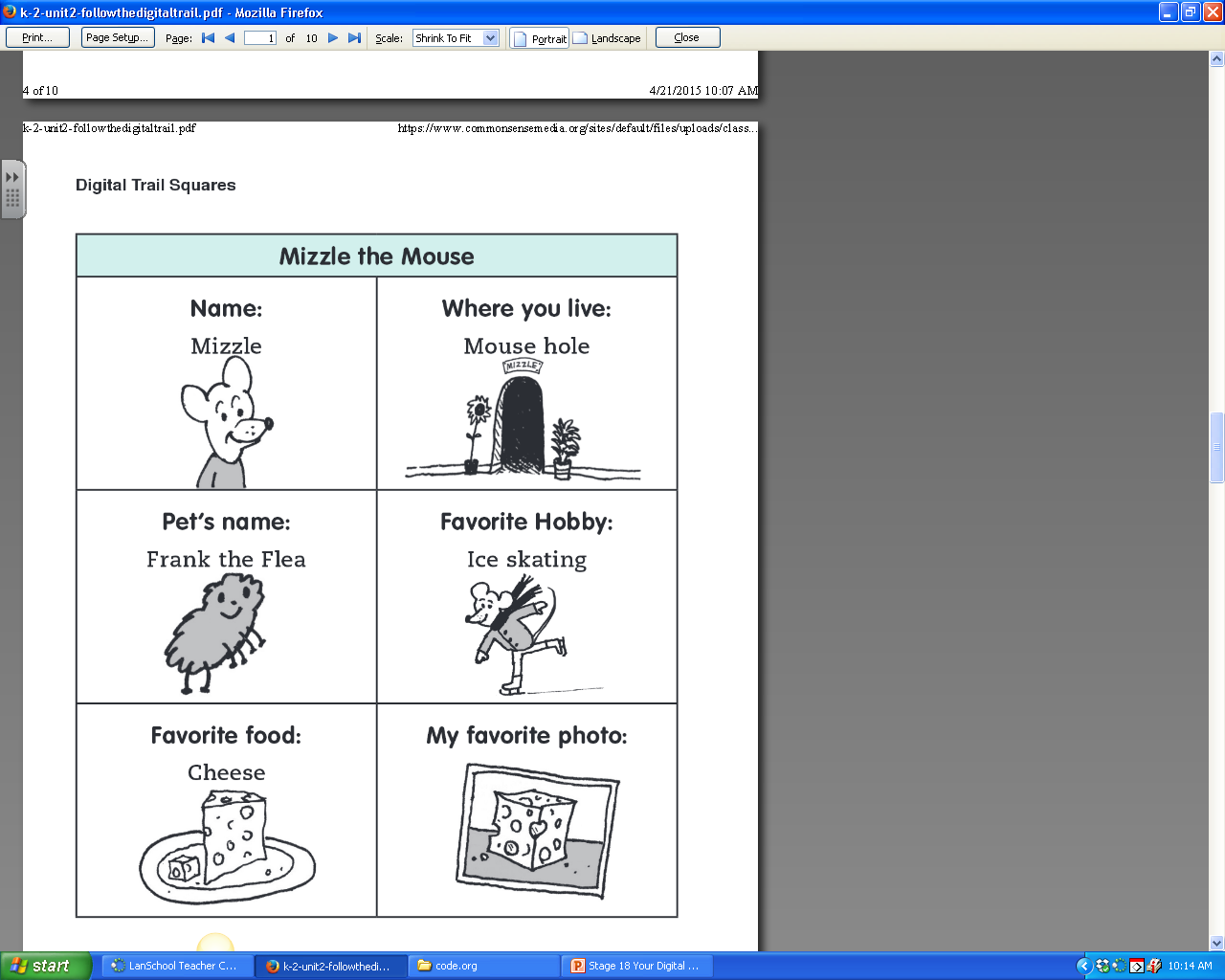 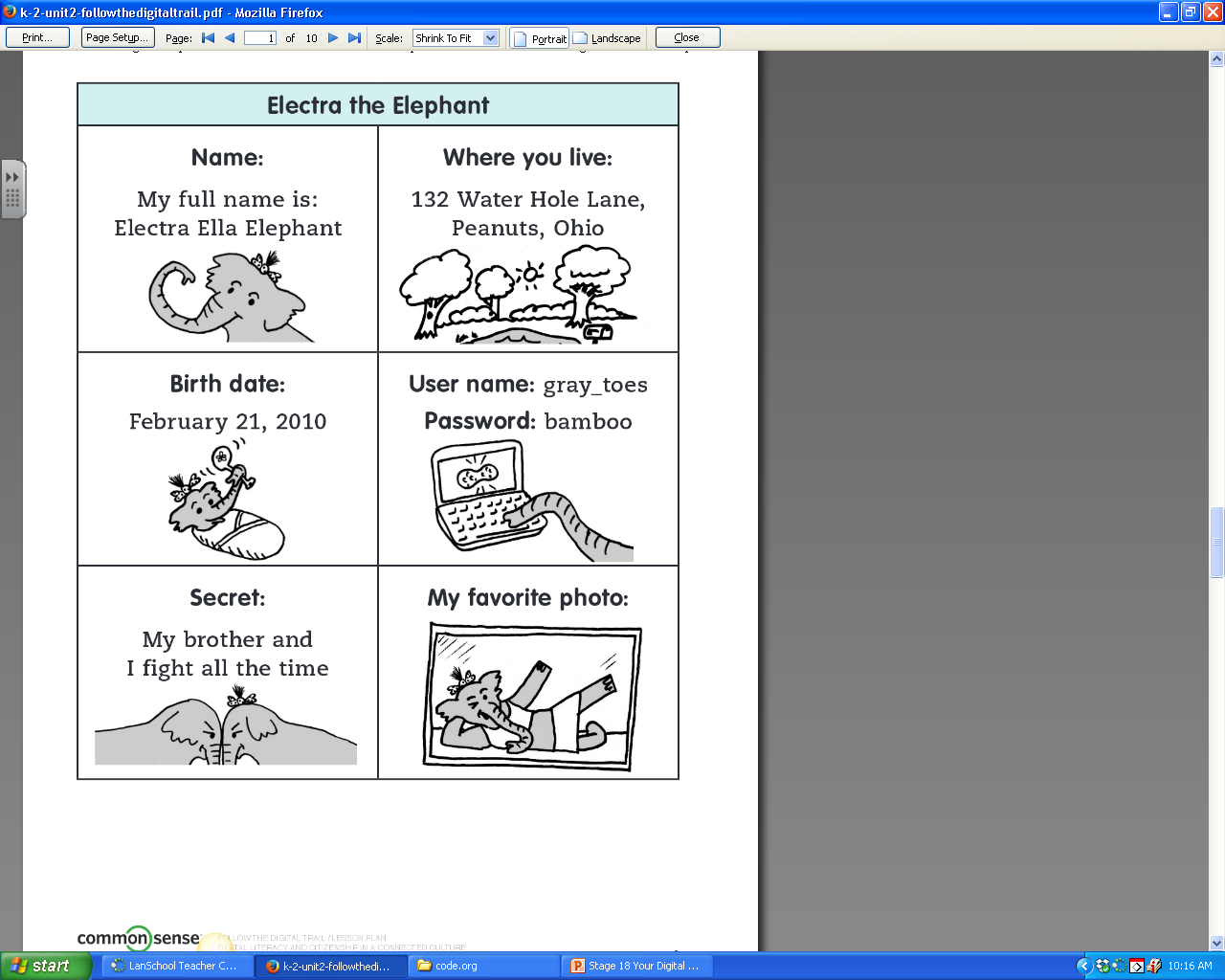 Recap
What do we know about Mizzle?
What do we know about Electra?
Who can the detectives find out more about and why?
Which animal has a bigger digital footprint?
Mizzle says some funny things about himself on the Internet. What are they?
Is there anything that Electra posted on the Internet that could become a problem for her? If so, what and why?
Think about what you Post/Email?
Exit Slip:
One thing you will think about when using the Internet to be safe?
One thing you will change when you email/post?
True or False: Once you post something on the Internet you can permanently delete your digital footprint.